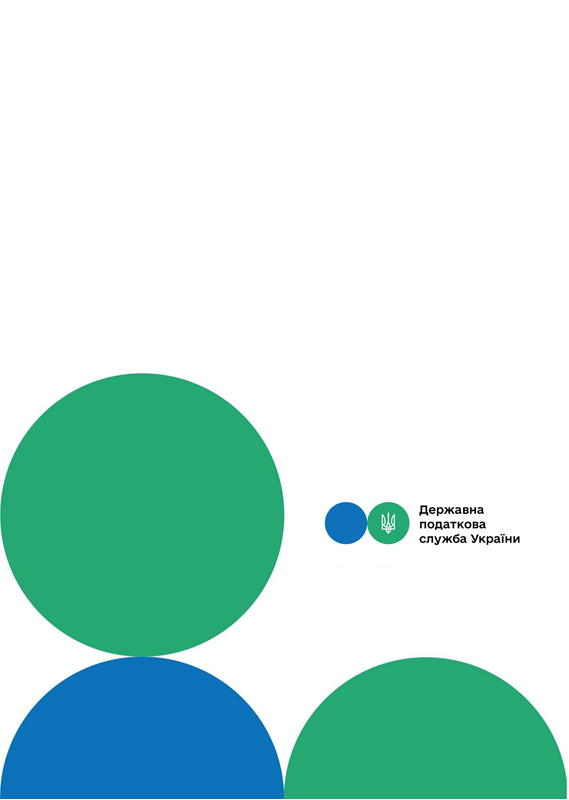 Головне управління ДПС у м. Києві
Друзі, підписуйтеся на офіційні сторінки Державної податкової служби України у соціальних мережах, де ви зможете переглянути новини, актуальні роз'яснення податкових новацій, а також інфографіки, коментарі керівництва, фахівців служби! Буде корисно та цікаво!
Спілкуйтеся з податковою службою дистанційно за допомогою сервісу  «InfoTAX»:
Випадки подання уточнюючої одноразової (спеціальної) добровільної декларації
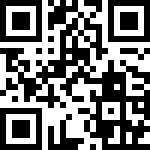 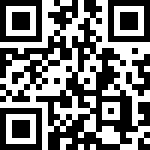 канал ДПС «Telegram»
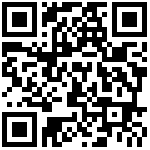 сторінка на «Youtube» каналі ДПС
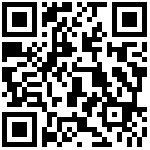 сторінка ДПС на «Facеbook»
Офіційний веб-портал  Державної податкової  служби України: tax.gov.ua
Інформаційно-довідковий департамент ДПС: 0-800-501-007
Січень 2023
3
Головне управління ДПС у м. Києві інформує, що уточнююча одноразова (спеціальна) добровільна декларація подається декларантом:
	у разі виявлення контролюючим органом, за результатами камеральної перевірки арифметичних та логічних помилок у відповідній одноразовій (спеціальній) добровільній декларації, що не призвели до недоплати суми збору з одноразового (спеціального) добровільного декларування (абзац другий пп. 15.1 п. 15 підрозд. 9 прим. 4 розд. XX «Перехідні положення» Податкового кодексу України);
	у разі виявлення контролюючим органом, за результатами камеральної перевірки відповідної одноразової (спеціальної) добровільної декларації арифметичної помилки, що призвела до недоплати суми збору з одноразового (спеціального) добровільного декларування (абзац третій пп. 15.1 п. 15 підрозд. 9 прим. 4 розд. XX ПКУ);
	у разі виявлення контролюючим органом, за результатами камеральної перевірки відповідної одноразової (спеціальної) добровільної декларації арифметичної помилки, що призвела до переплати суми збору з одноразового (спеціального) добровільного декларування (абзац четвертий пп. 15.1 п. 15 підрозд. 9 прим. 4розд. XX ПКУ);
тРАВ
після подання одноразової (спеціальної) добровільної декларації з урахуванням положень абзацу першого п. 9 підрозд. 9 прим. 4 розд. XX ПКУ та протягом періоду одноразового (спеціального) добровільного декларування декларант може одноразово скористатися правом додаткового розміщення коштів у національній та/або іноземній валюті у готівковій формі та/або банківських металах на спеціальному рахунку (абзац другий п. 9 підрозд. 9 прим. 4 розд. XX ПКУ).
	Після завершення періоду проведення одноразового (спеціального) добровільного декларування платник податків має право подати уточнюючий розрахунок до раніше поданої одноразової (спеціальної) добровільної декларації виключно у випадках, передбачених підрозд. 9 прим. 4 розд. XX ПКУ (абзац перший пп. 6.3 п. 6 підрозд. 9 прим. 4 розд. XX ПКУ).
	Звертаємо увагу, що в даному випадку уточнююча декларація подається декларантом за умови подання ним звітної (нової звітної) декларації до строку закінчення зазначеного декларування та отримання за результатами проведеної камеральної перевірки повідомлення.
	Нагадаємо, що уточнююча декларація подається протягом 20 календарних днів з дня отримання такого повідомлення.
1
2